Деепричастие
А10 В каком варианте ответа правильно указаны все цифры, на месте которых в предложении должны стоять запятые?
Поезд (1) шипя тормозами (2) смело врезался в паутину улочек (3) почти (4) подходивших к морю  (5) и остановился наконец около нарядного вокзала.
 
1) 1, 2, 3, 5
2) 1, 2, 3
3)  2, 3, 4
4) 1, 3, 5
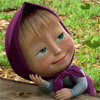 А12 Укажите грамматически правильное продолжение предложения.
 
Начиная заниматься закаливанием, 
1.выполняются определенные требования.
2.улучшается физическое состояние организма.
3.я познакомился со специальной литературой по этой проблеме.
4.успеху способствуют определённые правила.
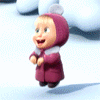 А11 Укажите словосочетание, где выделенное слово является главным.
 
1)  захватив корабль
3)  ищущим правду
2) из светящихся окон
4) рассказывая сказки
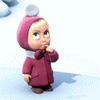 А15 Укажите правильную морфологическую характеристику слова «подравнявшись» из 21 предложения текста.
 
 наречие
 деепричастие
причастие
прилагательное
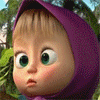 В4 Среди предложений 18-23 найдите предложения с деепричастными оборотами. Напишите номера этих предложений.
(18)Они сидели на кушетке возле штакетника и смотрели, как бабушка из соседнего дома кормит голубей. (19)Голубям она выносила хлебный мякиш и всегда крошила его на крышку колодца. (20)Голуби привыкли и с утра уже семенили на колодезном пятачке, доверчиво петляли под ногами прохожих. 
(21)Голуби подбирали последние крошки, когда Кешка Щеглов, поравнявшись со старушкой, носком кроссовки поддел одну из птиц и отбросил с асфальта на газон. (22)Голубь забил крыльями, пытаясь подняться, но тут же сложил веер хвоста и упал набок. (23)Старушка с ненавистью проводила Щеглова взглядом.
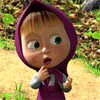 А7 В каком варианте ответа 
НЕ со словом пишется 
раздельно?
1) Мгновение она сидела в кресле (не)подвижно, безвольно опустив руки.
2) Дождь, (не)прекращавшийся всю ночь, к утру размыл дороги. 
3) (Не)смотря на то, что он знал, что это шутка, его стало охватывать какое-то странное волнение. 
4) Рыболов снова погружается в безмолвное созерцание (не)подвижного поплавка.
Молодцы!